a helix
α-helix

right-handed
most prevalent secondary structural element
most uniform secondary structure in conformation
most predictable secondary structure from sequence
the NH of i+4 donates to O of i 
	69 H -> O 65, 68 H-> O 64, 67 H -> O 63
13 atoms in the HB ring 
100°/aa
f = -50° to -90°, j = -30 to -60°
3.6 aa per turn
1.5 Å/aa, 5.4 Å/turn (1.5 Å/aa x 3.6 aa/turn)

Amino-acids have 'propensities' for being in α-helices. Methionine, alanine, leucine, uncharged glutamate, and lysine ("MALEK" in the amino-acid 1-letter codes) have high helix-forming propensities. Proline and glycine have low helix-forming propensities.
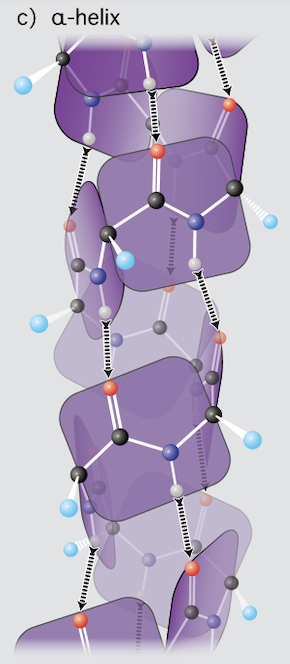 α helix
 right-handed helix 
 100°/residue
 3.6 residues per turn
 1.5 Å rise per residue
 5.4 Å per turn
 1.5 Å/residues x 3.6 residues/turn = 5.4 Å/turn
 Each N-H group forms a hydrogen bond with the C=O group four residues earlier.
 Sidechains are directed out.
 Peptide dipoles are aligned
 f = -50° to -90°, j = -30 to -60°
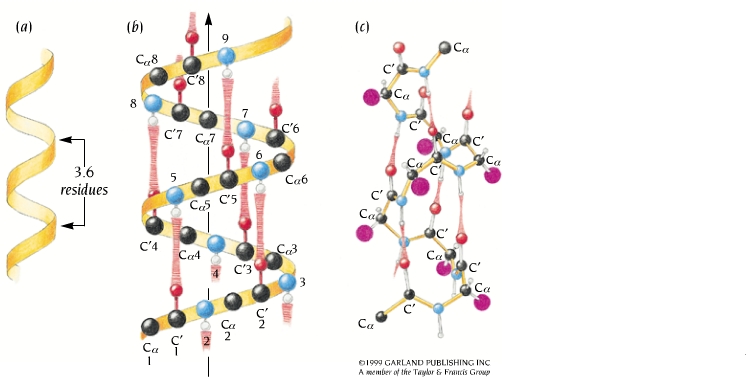 Fall 2011
Chem 4511
4
f = -50° to -90°, j = -30 to -60°
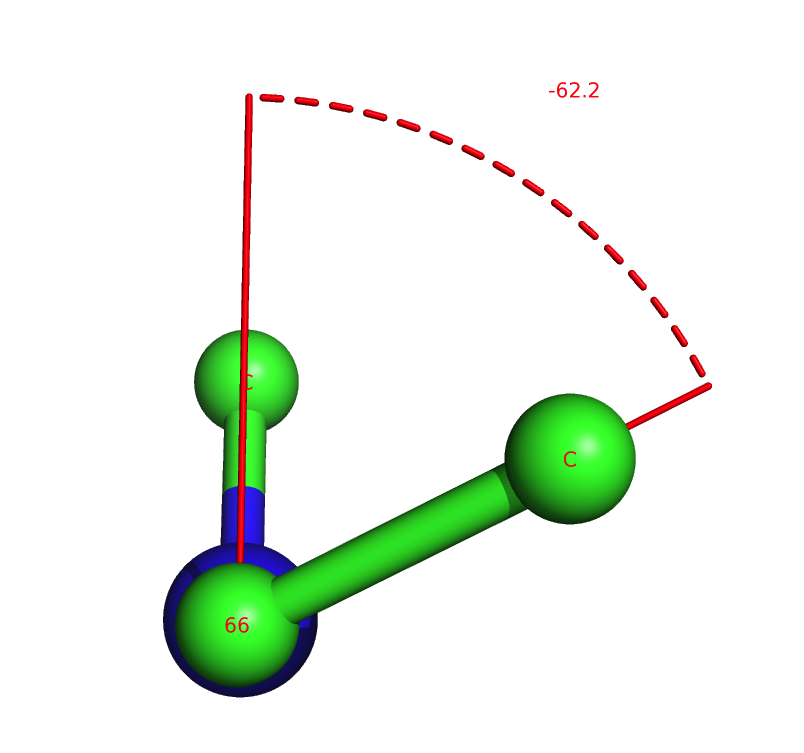 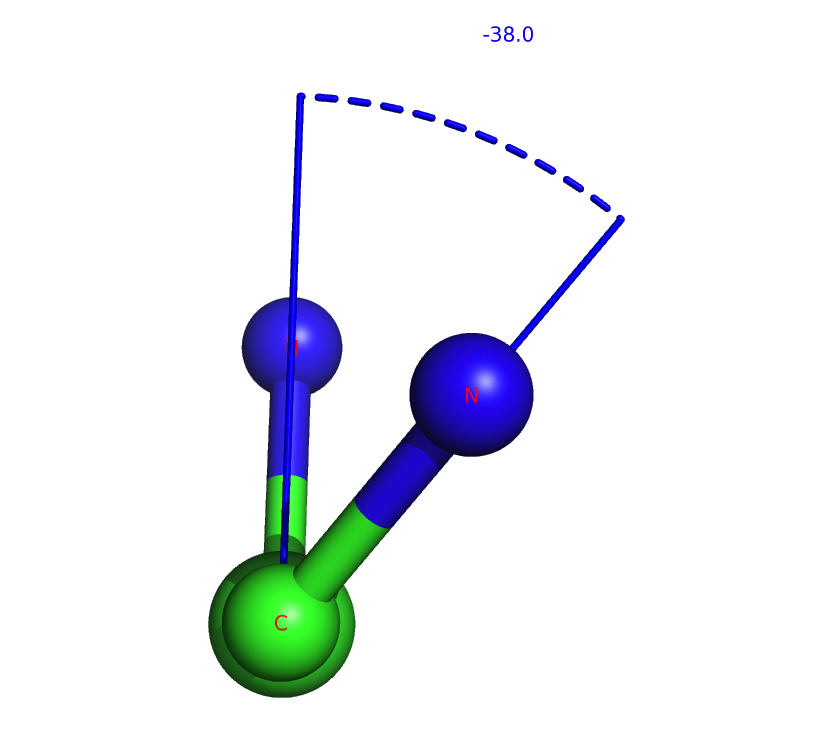 angle j in an a-helix
angle f in an a-helix
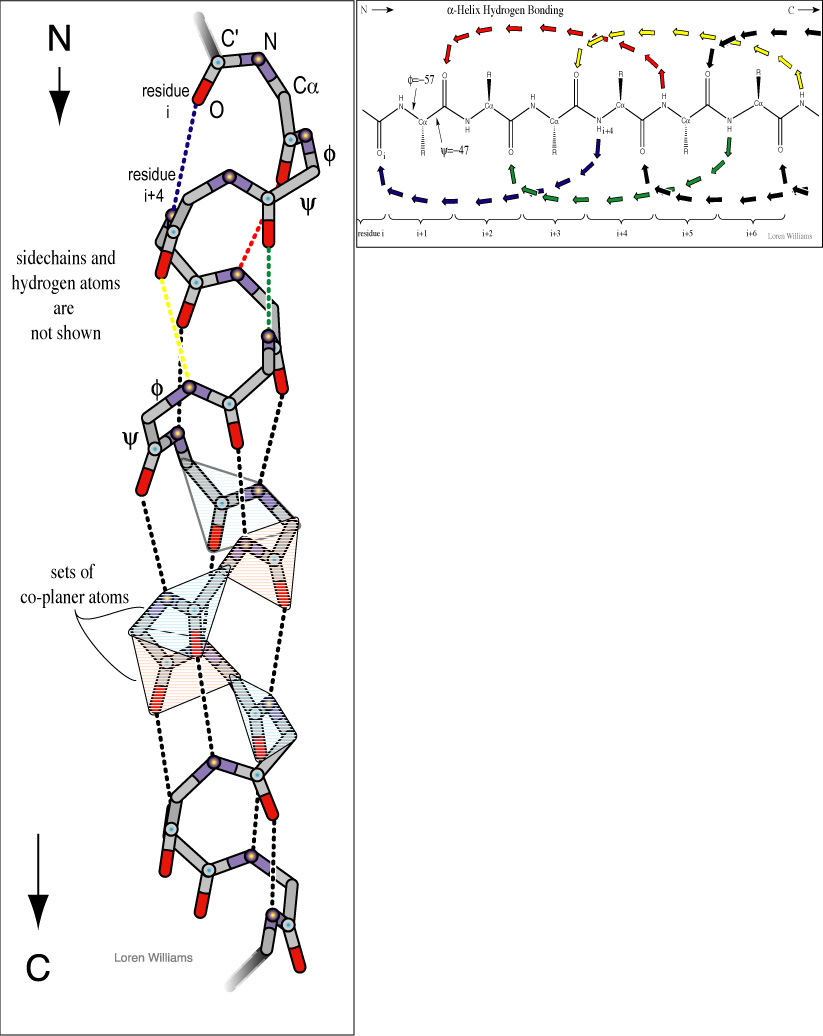 a-helix
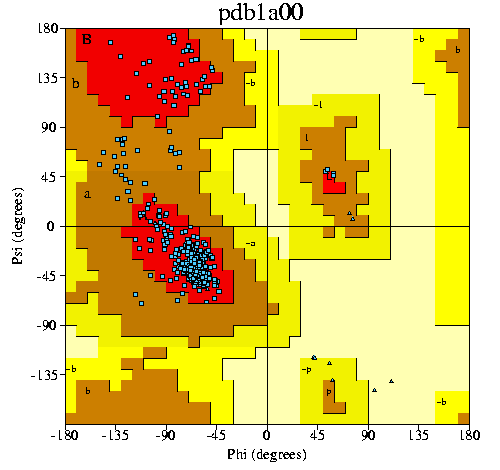 Fall 2011
Chem 4511
6
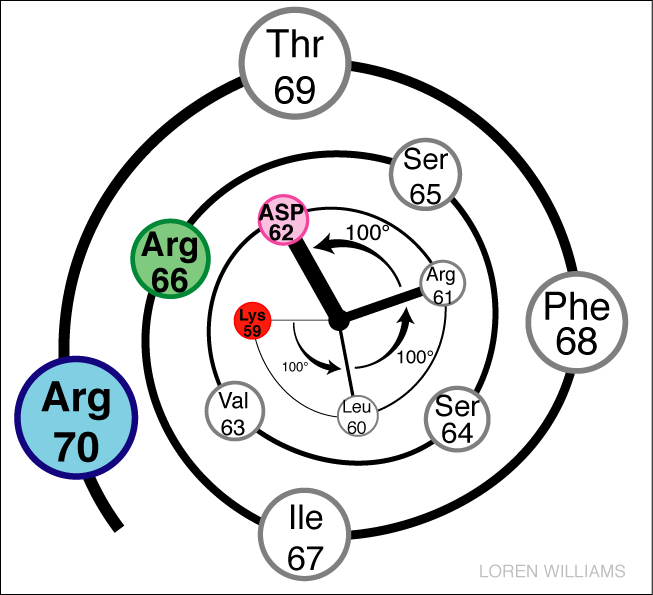 Helical Wheel
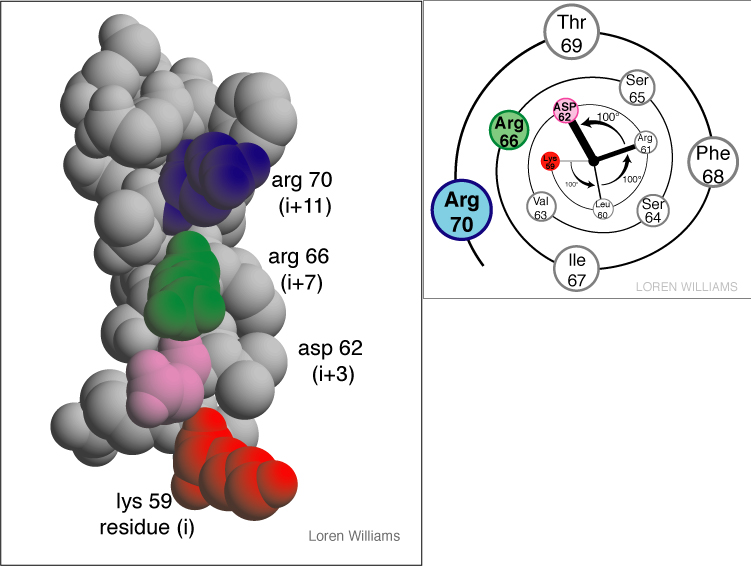 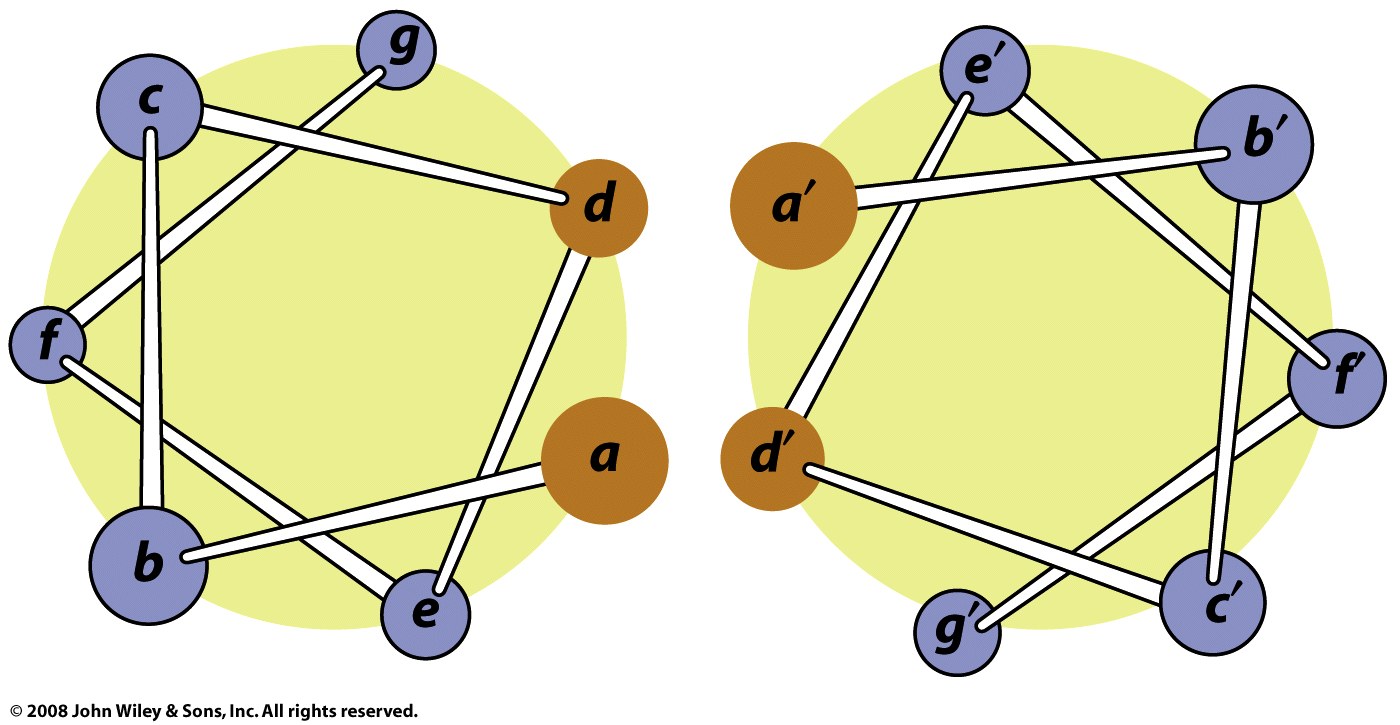 Coiled-coils: two a-helices form a "supercoil" with a heptad sequence repeat of seven aa's (a-b-c-d-e-f-g-a-b-c-d-e-f-g...). The a and d aa's are hydrophobic (d usually leucine). The e and g residues (the e and g aa's have opposing charges.
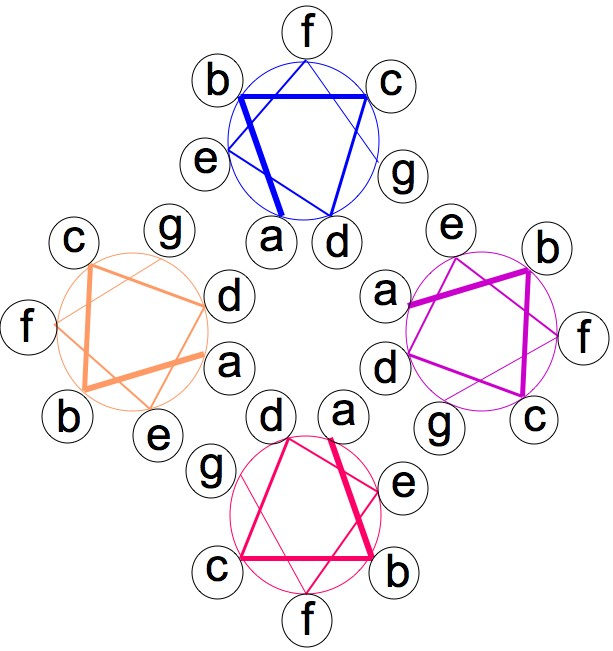 A pair of coiled-coils can form a four-helix bundle